Whiteboards:
 Qualitative Position vs. time
5 m
Position in meters
5 s
Time in seconds
What’s going on here?
5 m
Position in meters
5 s
Time in seconds
What’s going on here?
5 m
Position in meters
5 s
Time in seconds
What’s going on here?
5 m
Position in meters
5 s
Time in seconds
What’s going on here?
5 m
Position in meters
5 s
Time in seconds
What’s going on here?
5 m
Position in meters
5 s
Time in seconds
What’s going on here?
5 m
Position in meters
5 s
Time in seconds
What’s going on here?
5 m
Position in meters
5 s
Time in seconds
What’s going on here?
5 m
Position in meters
5 s
Time in seconds
What’s going on here?
State what happens to the velocity, and whether this is + or - acceleration
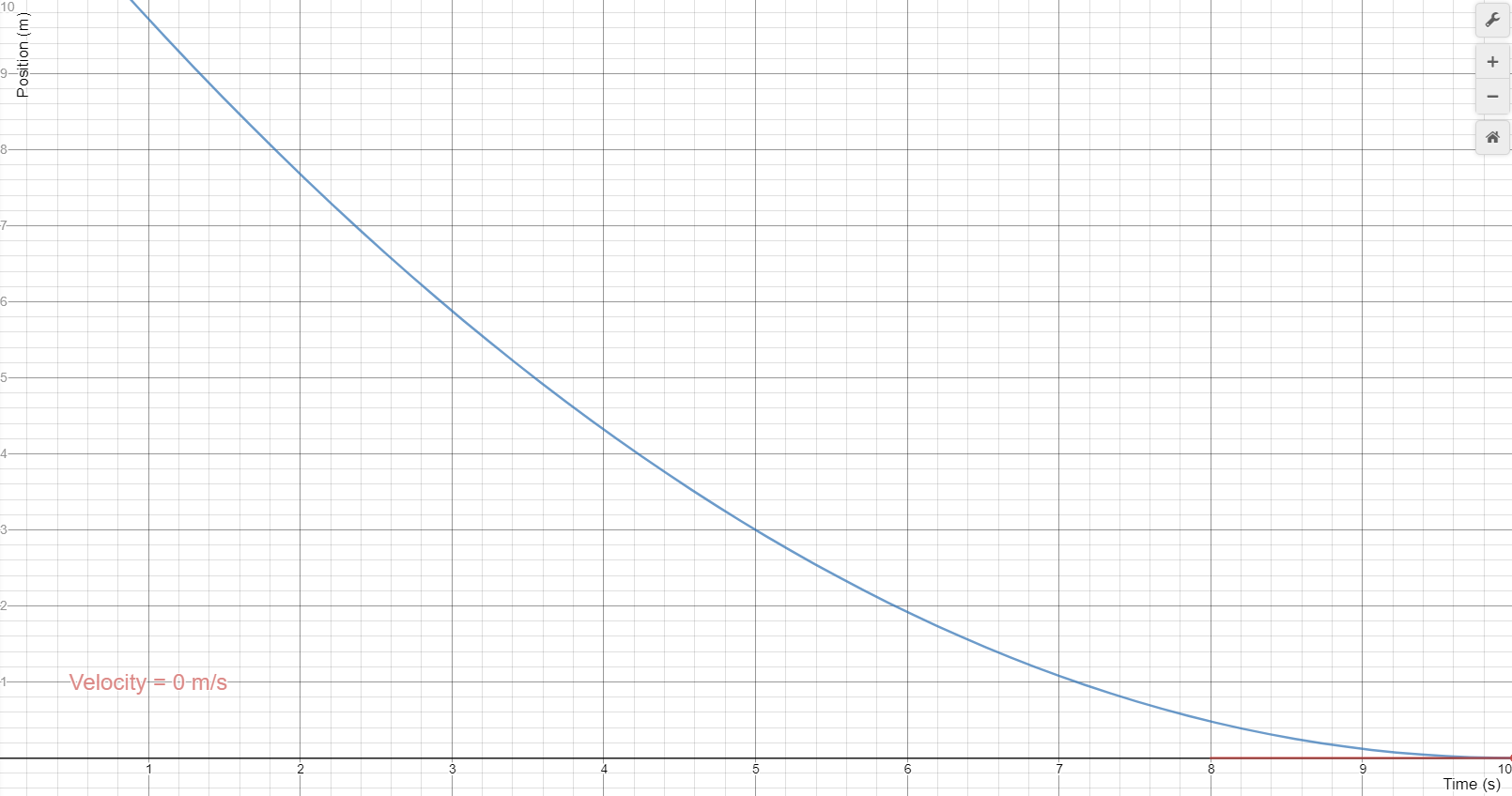 State what happens to the velocity, and whether this is + or - acceleration
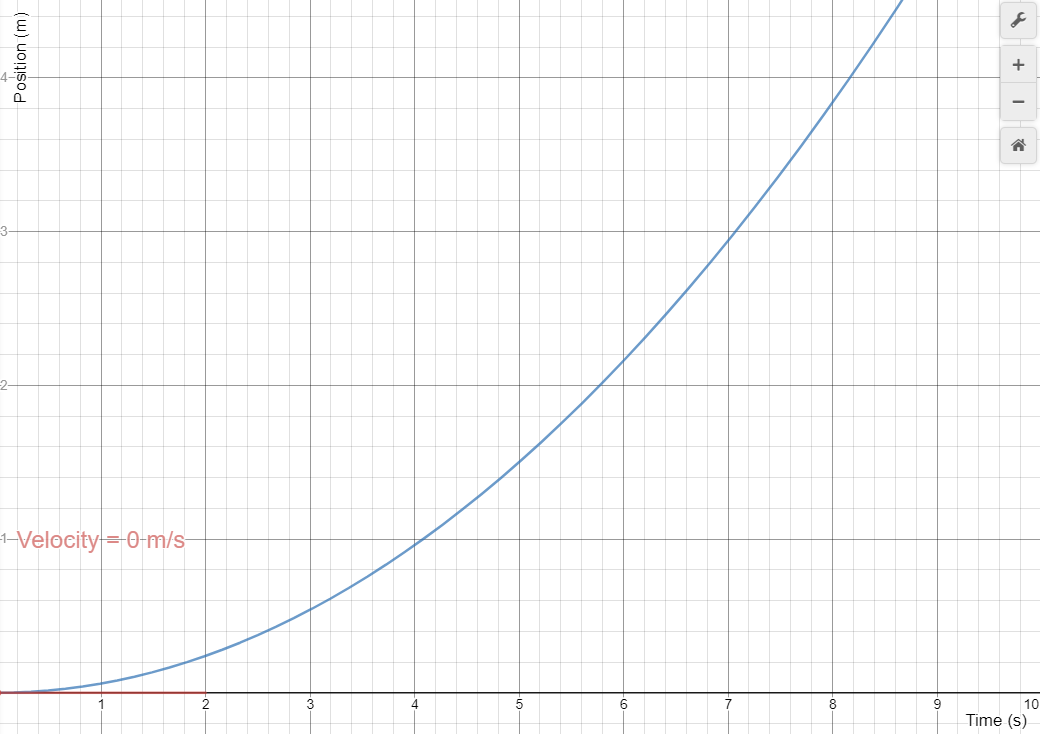 State what happens to the velocity, and whether this is + or - acceleration
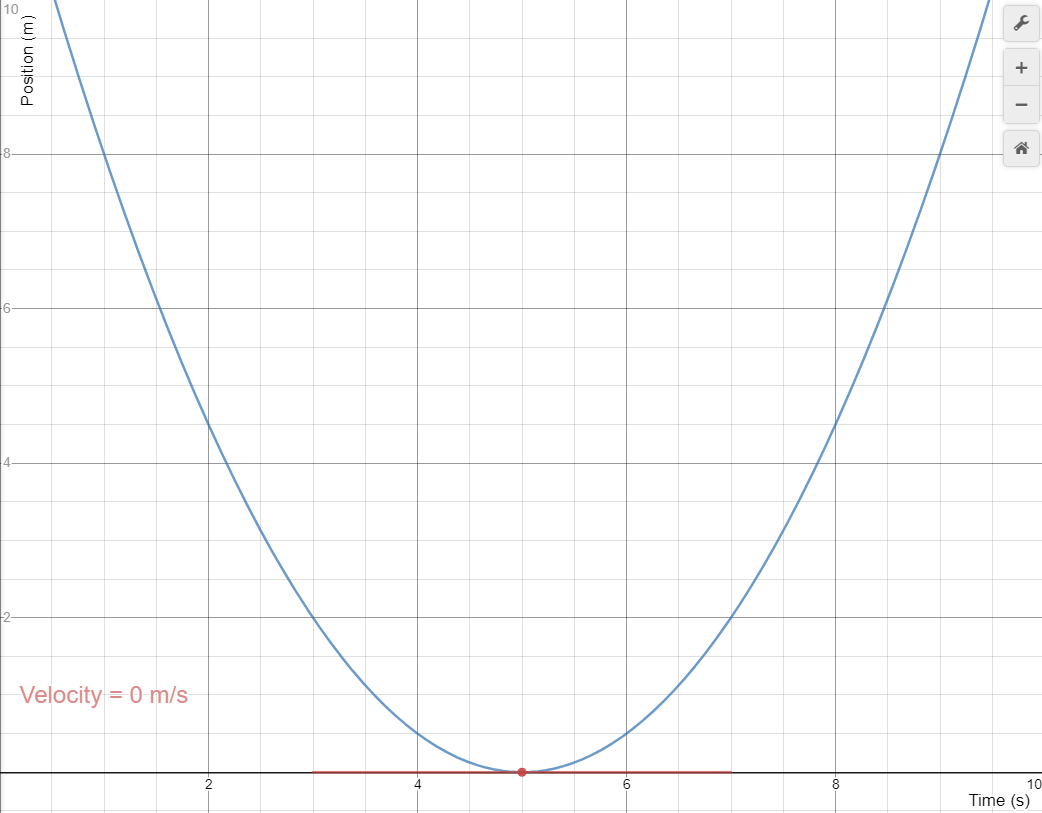 State what happens to the velocity, and whether this is + or - acceleration
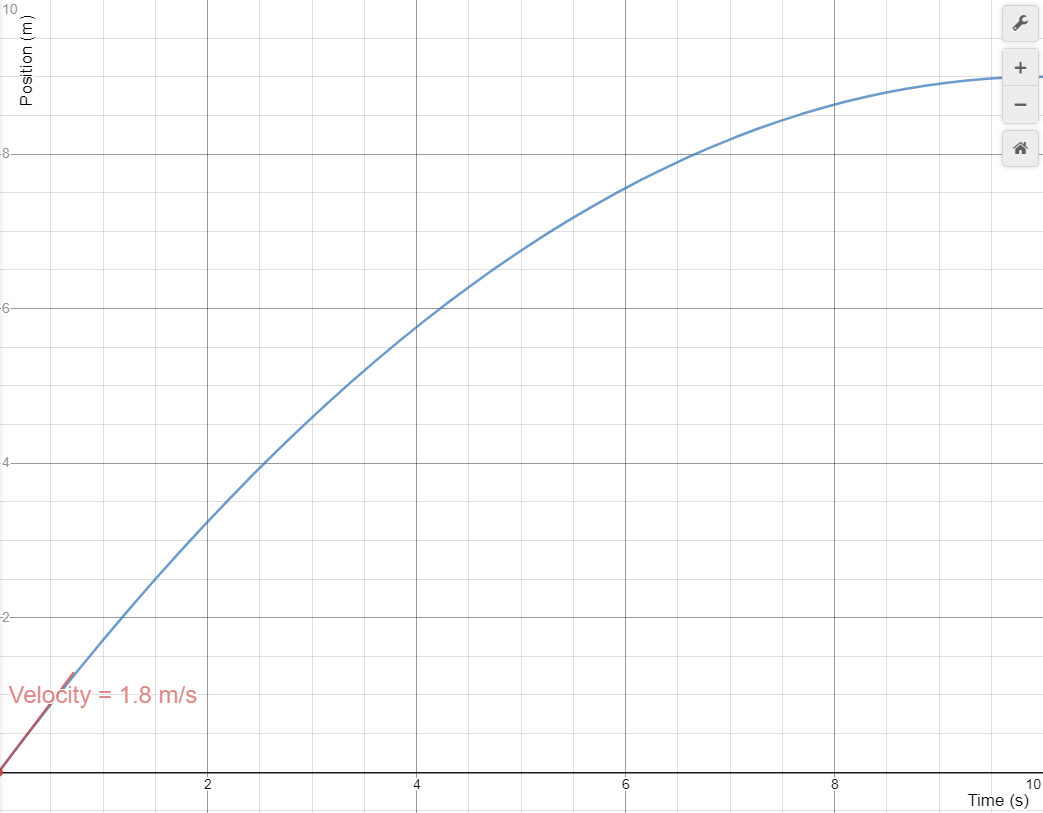 State what happens to the velocity, and whether this is + or - acceleration
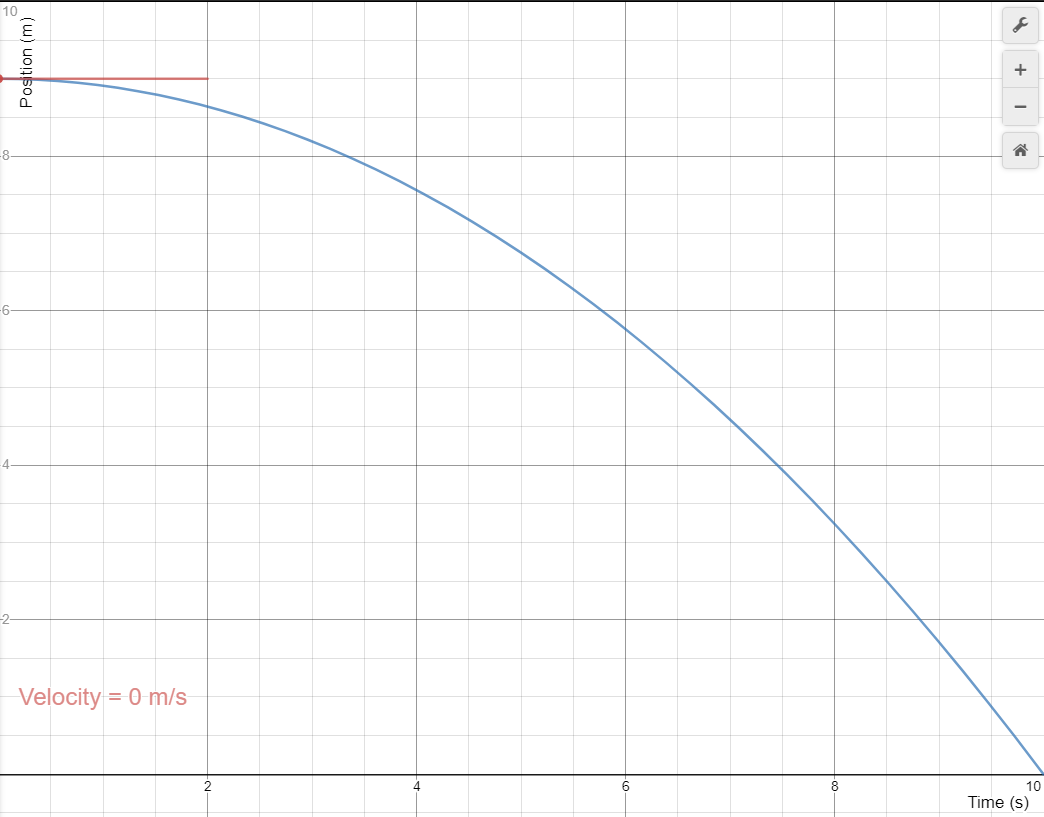 State what happens to the velocity, and whether this is + or - acceleration
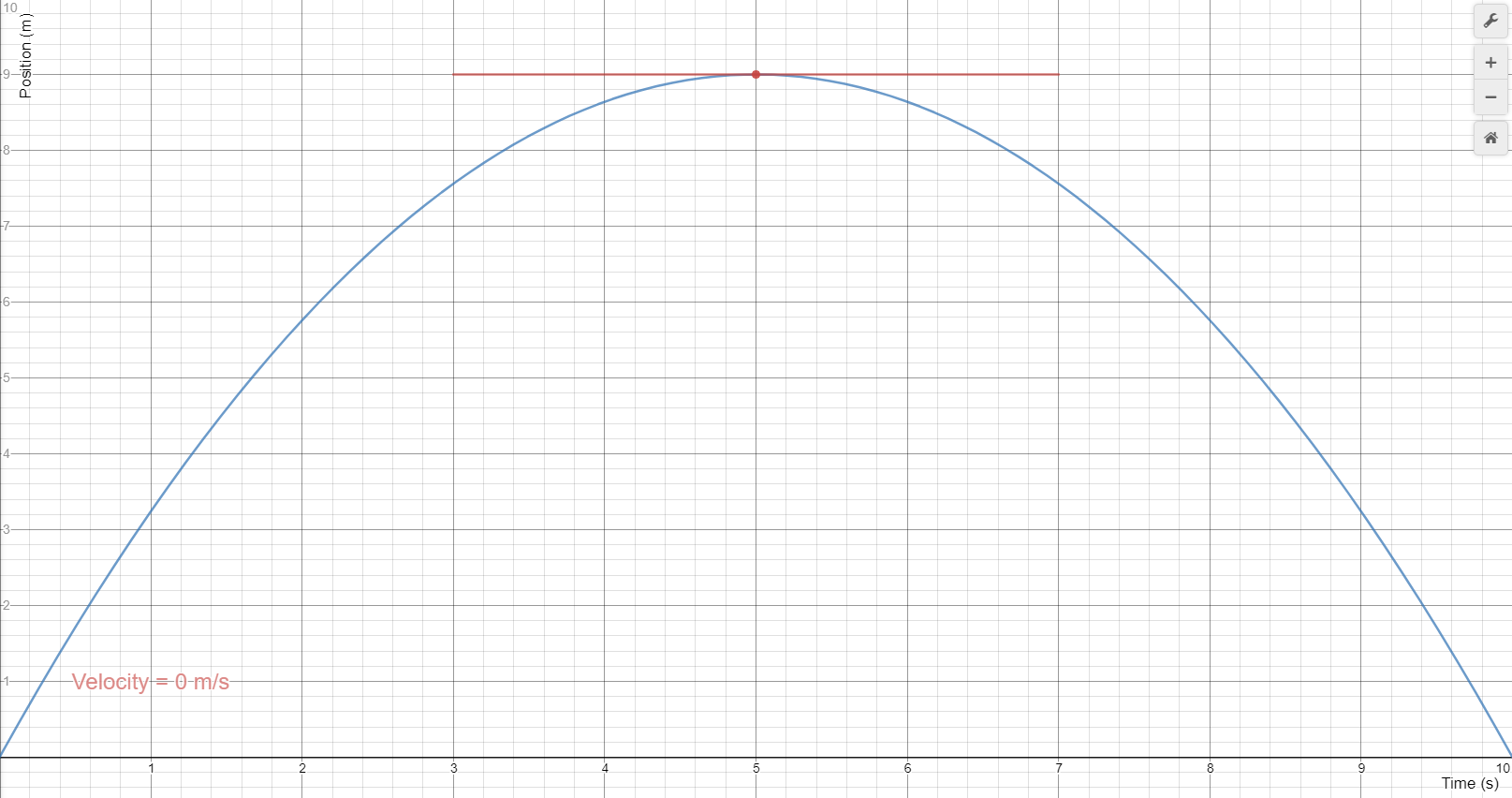 Tangent Lines
5 m
Position in meters
5 s
Time in seconds
v at 6.0 s =?
Find the tangent slope
5.1/5.95
.86 ms
5 m
Position in meters
5 s
Time in seconds
What is the velocity at 3.0 seconds?
3/7.6 = .39 m/s
5 m
Position in meters
5 s
Time in seconds
What’s the velocity at 6.0 seconds?
-2.85/4.5 = -.62 m/s
5 m
Position in meters
5 s
Time in seconds
What’s the velocity at 6.0 seconds?
5.65/6.9 = .82 m/s
Whiteboards:
 Qualitative Velocity vs. time
Velocity vs Time
+ V
0 m/s
- V
Time
What’s going on here?
+ V
0 m/s
- V
Time
What’s going on here?
+ V
0 m/s
- V
Time
What’s going on here?
+ V
0 m/s
- V
Time
What’s going on here?
+ V
0 m/s
- V
Time
What’s going on here?
+ V
0 m/s
- V
Time
What’s going on here?
+ V
0 m/s
Time
What’s going on here?
+ V
0 m/s
Time
What would this position graph look like?
Position
Time
Whiteboards
What direction is it going? Is it speeding up, or slowing down? State whether the acceleration is + or -
+ V
0 m/s
- V
Time
What direction is it going? Is it speeding up, or slowing down? State whether the acceleration is + or -
+ V
0 m/s
- V
Time
What direction is it going? Is it speeding up, or slowing down? State whether the acceleration is + or -
+ V
0 m/s
- V
Time
What direction is it going? Is it speeding up, or slowing down? State whether the acceleration is + or -
+ V
0 m/s
- V
Time
What direction is it going? Is it speeding up, or slowing down? State whether the acceleration is + or -
+ V
0 m/s
- V
Time
What direction is it going? Is it speeding up, or slowing down? State whether the acceleration is + or -
+ V
0 m/s
- V
Time
What direction is it going? Is it speeding up, or slowing down? State whether the acceleration is + or -
+ V
0 m/s
- V
Time
What direction is it going? Is it speeding up, or slowing down? State whether the acceleration is + or -
+ V
0 m/s
- V
Time